Sentence Fluency
English 9/9AMuldoon
Examples…
Include a “boring” example from Speak where it’s kind of monotonous…
Example
Include an example from Speak that has a good, long sentence? … if there is one…
What is sentence fluency?
The rhythm or flow of the writing; how it sounds to the ear
Sentences of varying length and structure
Natural phrasing
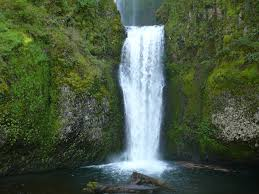 Strong Sentence Fluency…
Makes your writing more interesting & memorable
Adds style and voice to your writing
How do I write with strong sentence fluency?
Vary your sentence lengths
Vary your sentence structures                      Here are 6 types of sentences to try….
Two adjective beginnings
Tall, handsome lifeguards flirt with the pretty girls.
Rickety and dilapidated, the old schoolhouse didn’t stand a change in an earthquake.
Start with a prepositional phrase
Under the stars, the couple shared their first kiss.

In my room, I spent hours memorizing and perfecting my speech.
Using “-LY” beginnings
Cheerfully, she answered the phone for her mother.
Slowly opening the door, I tried to sneak out without my parents hearing.
Using “-ING” beginnings
Running like the wind, I turned the last corner and sprinted to the finish line. 

Saving the best for last, Lisa finally ate her Reese’s peanut butter cup.
Using “-ING” before endings
He trudged along the hot desert for days, wishing he had brought more water. 

I gave the homeless man all the money I had, hoping that this small act of kindness might bring him some comfort.
Appositives(a phrase set apart by commas; the sentence would still make sense without this phrase)
The fish, a slimy mass of flesh, felt the alligator’s giant teeth sink into him as he struggled to swim away.

The child, face covered with chocolate doughnut, asked his mother if he could have some milk.
Lists
Choosing a Christmas tree, putting up Christmas lights, and baking Christmas cookies are all included in my December traditions. 

I should’ve known better than to trust my ex-boyfriend, lie to my friend, and skip volleyball practice.
Dependent Clauses(phrases that cannot stand alone as a complete sentence)
Because of rain, the Homecoming Dance was moved indoors.

Since I stayed up late watching How I Met Your Mother on Netflix, I fell asleep in class today.
Don’t start sentences with “THIS”
Instead of: Melinda had low self-esteem. This caused her to have trouble making friends. (2 short, simple sentences.)
Combine them using WHICH (to create 1 sentence):Melinda had low self-esteem which caused her to have trouble making friends.
Don’t start sentences with “IT”
Try to rewrite the sentence to remove “IT.”
Sometimes this can be done by combining 2 sentences together. 
Instead of: Melinda’s tree went through many stages. It was a doodle, a painting, and a sculpture. 
Try combing the sentences together: Melinda’s tree went through many stages including a doodle, a painting, and a sculpture.